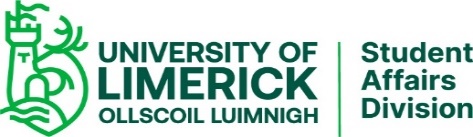 Director’s Office
Director #
Rhona McCormack		

PA/Divisional Administrator [SA]
Susan Niven
Access & Widening Participation (AWP)

Head AWP [SAO1] #
Anne O’Connor
Student Affairs Organisational Chart
Student Counselling

Acting Head of Counselling [SAO1] #
Orfhlaith McLoughlin


Acting Dep. Head  Counselling [SAO1]
Hayley O’Gorman

4 x Senior Counsellors  [SEA]
A McLoughlin, N Blake, S McCormack
& ME Ni Cheidigh

3 x Assistant Psychologist [A]
A Creaven, W Gorczynska and 
K Colleton

Junior Counsellor [EA]
Vacant

Administrator [A]
Marion Kinsella

4 x Sessional Counsellors
[Hourly/Casual

4 x Trainee Interns
[Unpaid]
Community Liaison Office

CLO/PVA Manager [EA] #
Linda Fitzgerald

Comms and Admin Officer [SA]
Nichola Keegan

Coop Student
[Paid Placement]
Disability Support Service

Head Disability Services [SEA] #
Caroline Lane

Student Support Office [EA]
Caoilinn Kennedy
Tracey McAvinue
Charlotte Hackett

Alternative Format Officer [SA]
Peter Dooley

Senior Administrator [SA]
Michelle Hartnett

2 x Occupational Therapist 
[External Contract]
Aoife Regan & Abiola Demojeed
AccessCampus

Access Campus Coordinator [EA] #
Donal O’Leary

Education Support Worker [SA]
Sean Costello

Coop Student
[Paid Placement]
Access Office
Socio-Economically Disadvantaged

Access Officer [SEA] #
Deirdre O’Connor

Second Level Coordinator [EA]
Sorcha Prendergast

Destination College Manager [EA]
Clare Nee

Destination College Coord. [SA]
Vacant

UL Academy of Children
Tess Philips

Student & SAF Support [SA]
Caitriona Moore

Access Office Administrator [A]
Vacant (0.6)/ Vacant (0.4)

Traveller Prog. Coordinator [EA]
Edel O’Donnell

4 x Access Course Tutors
[Hourly/Casual]
Arts Office

Arts Officer  [EA] #
Patricia Moriarty
Chaplaincy

Head Chaplain [SEA] #
Fr Johbn Campion

Chaplain [SEA]
Sr Sarah O’Rourke
Mature Student Office

Mature Student Officer [SEA] #
Shirley Ryan

MSO Administrator [A]
Eve Digpal

0.45  MSAC Tutor [College Teacher]
Rosario Blowers

10 x MSAC Course Tutors 
[Hourly/Casual]
Education Assistive Technology Centre (EATC) 

Assistive Technology Officer [SEA] #
Thomas O’Shaughnessy

Learning Technologist – UDL [EA]
William Nolan
Student Health Centre

Nurse Practice Manager  [SEA] #
Claire Kearns

SHO Reception  [SA]
Ria Toland

0.75 x Physiotherapist [SEA]
Anne Marie Sexton

GP Service Provider (Ex. Contract) 
Dr Ronan Ryder
Student Support & Development Office

SS & D Manager [SEA] #
Ellen Fitzmaurice

Student Financial Support
John McDermott

Student Support Officers [SA]
Philip Desmond
Andrea Crockett
Cynthia Adubango
Ronan Keane
# denotes member of SA Management Group
May 2024